澎湖縣環境教育志工聯繫會議
澎湖縣政府環境保護局/深耕文化工作坊
志工會議
每年至少四場次
聯繫會議：年初年底
聯繫會報：工作會議
服勤方案-過去
配合環保局大型活動
服勤方案-現在
定位更明確
一定要做
有興趣做
年度20小時門檻
服勤方案-現在
活動支援
繪本推廣
課程推廣
環境教育
宣導&行動
(淨灘or Coral)
達到20小時
服勤期間：109.06.01～109.11.30
服勤方案-必修
服勤期間：109.06.01～109.11.30
服勤方案-選修
服勤期間：109.06.01～109.11.30
109志工增能研習課程
上課可以得到「環境教育學習時數」
志工福利
每年10/30辦理志工表揚
計算期間：108/10/01～109/09/30
投保意外險 24H
環境教育友你友我
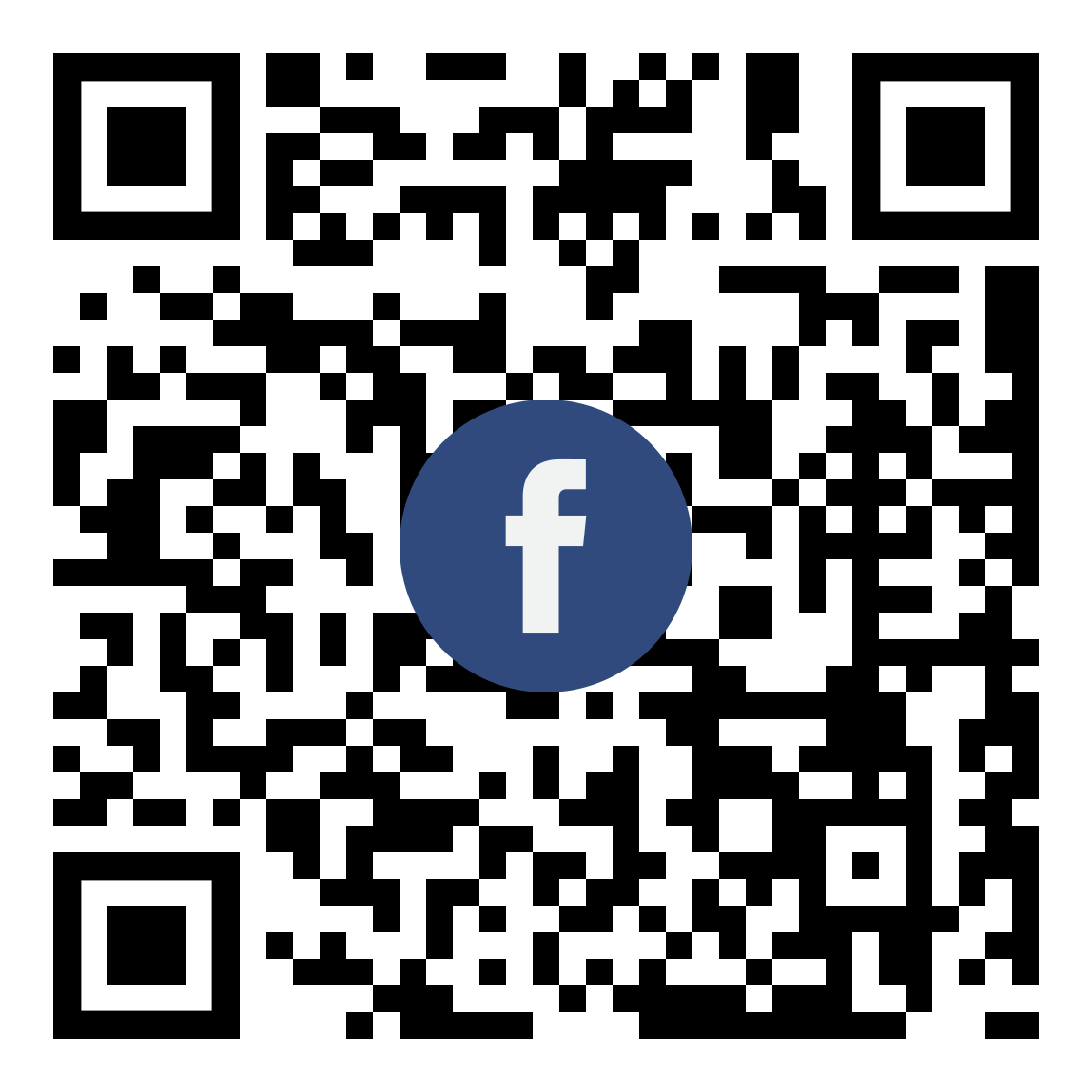 現在就加入！
環境教育友你友我
環境教育友你友我
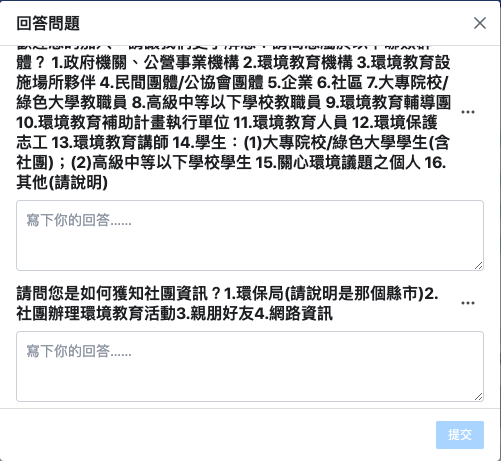 12
澎湖環保局